Canals today
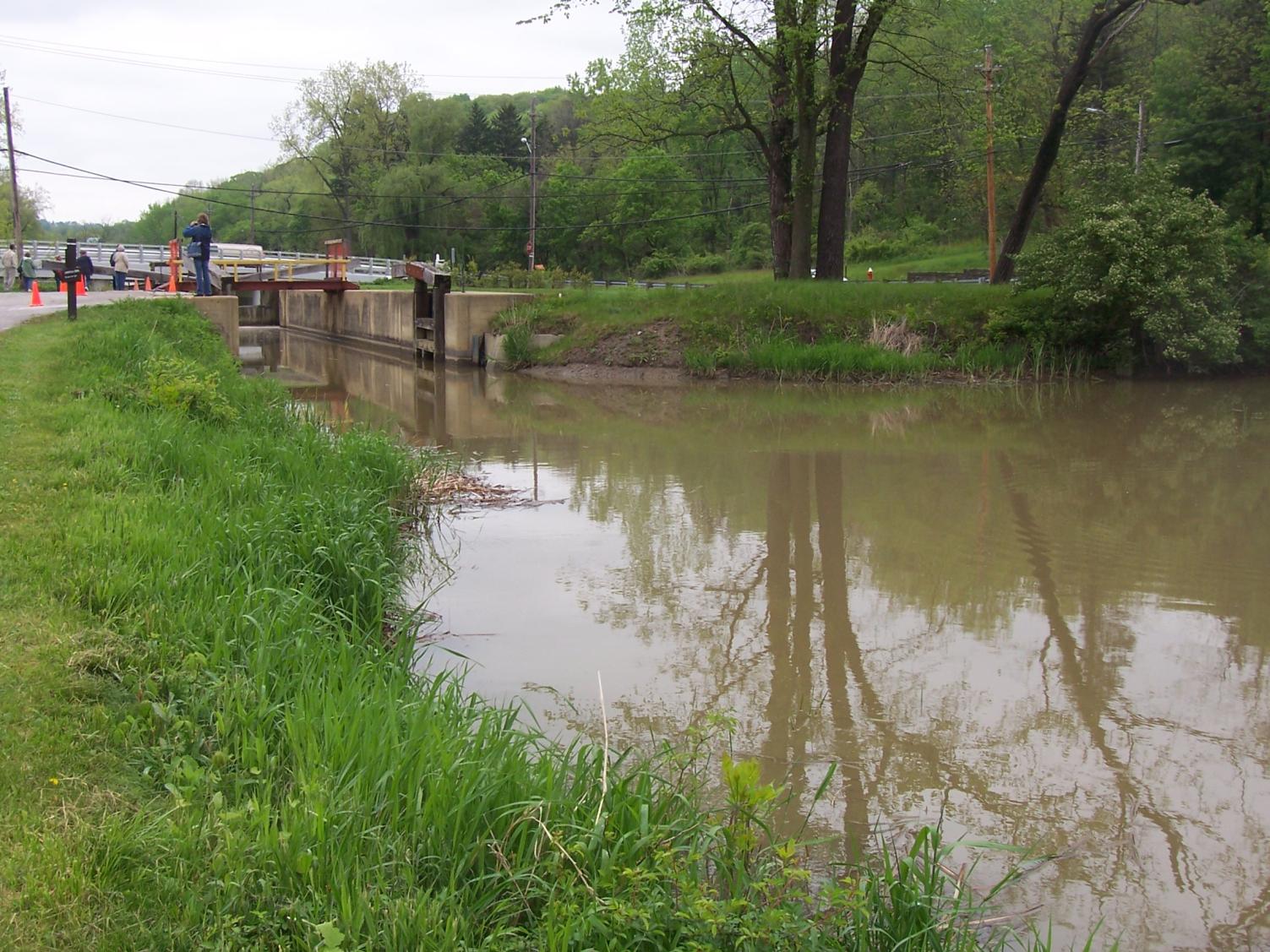 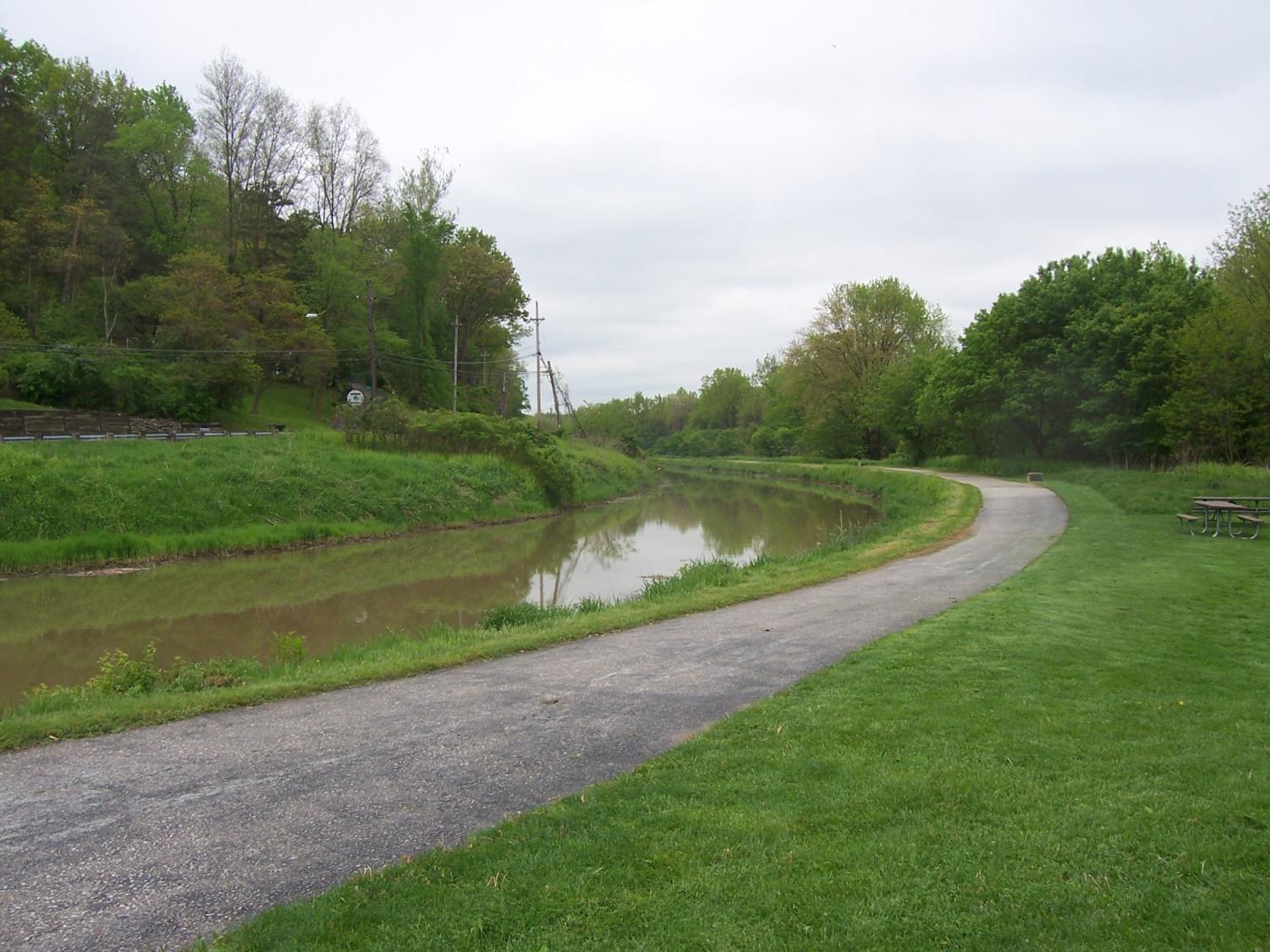 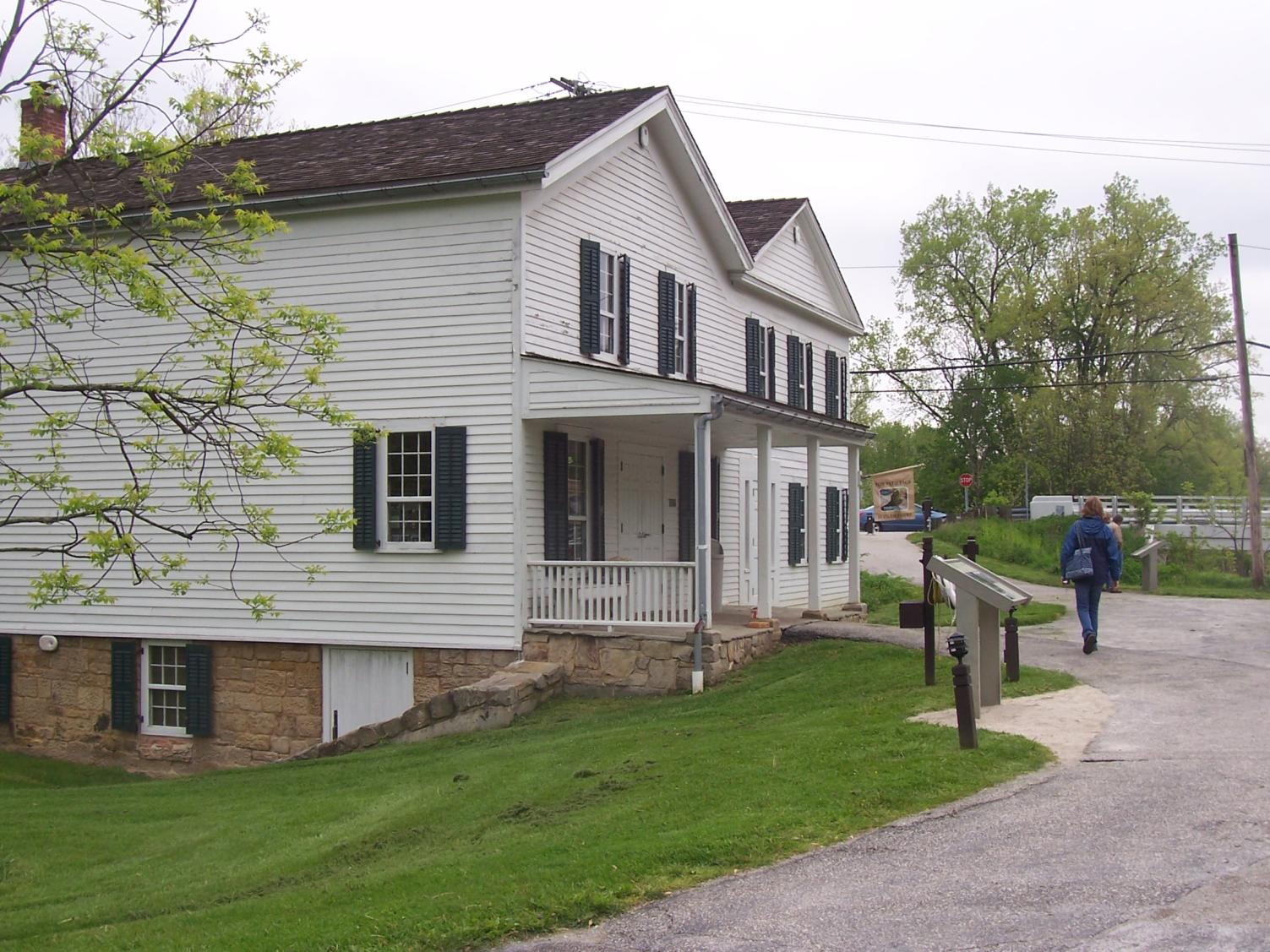 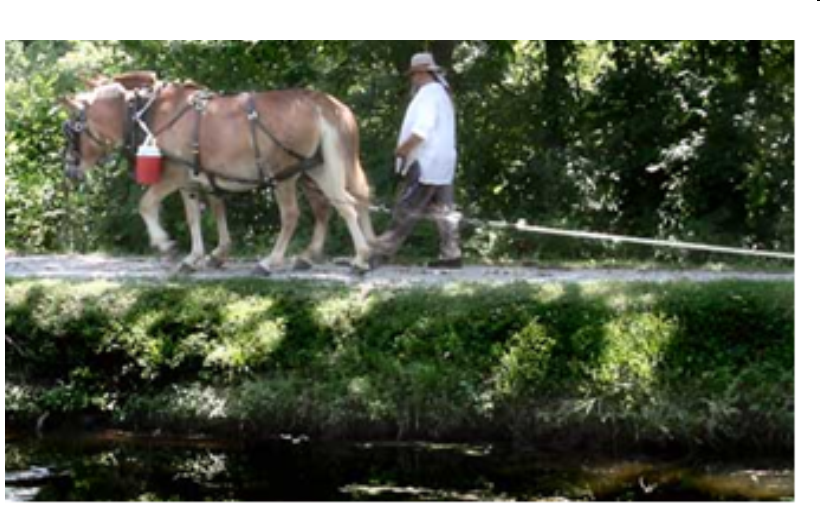 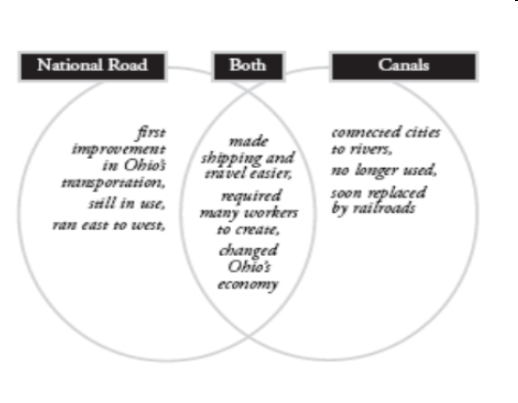 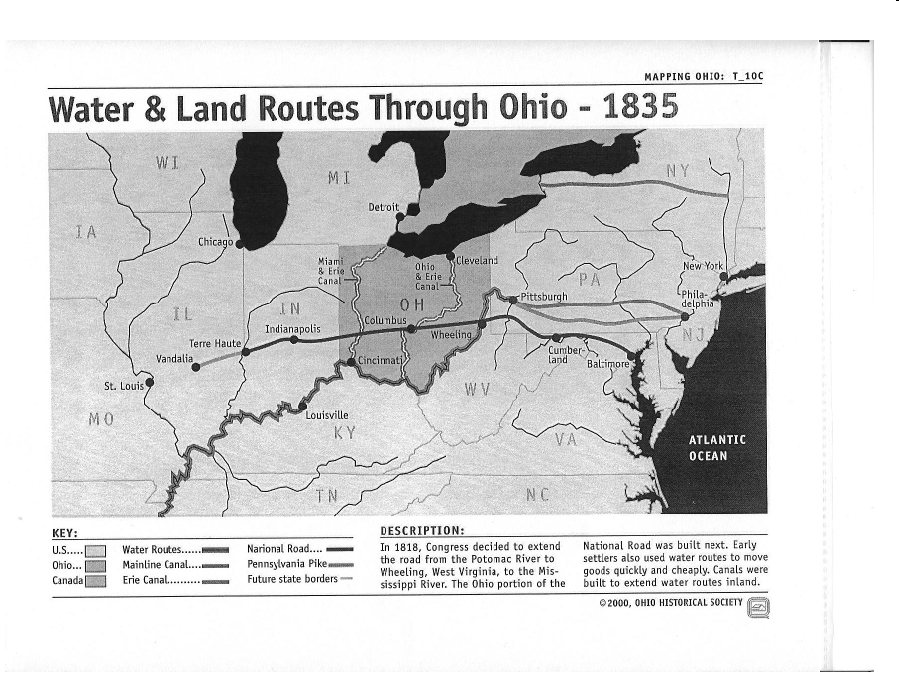 What replaces the canals as the new technology in transportation?
Credits
Betty Condren
Northwestern Elementary School

Janice Kollar
Black River Middle School

Cynthia Twining
Black River Elementary School